Tribal Capacity & Training
GAP Statewide Monthly Webinar
February 19, 2025
Agenda
Welcome 
ANTHC Updates 
EPA Updates
Have you registered/updated SAM.gov?
Guests & Presentation: 
Adam Baron-Director, Tribal Trust and Assistance Division
EPA Remarks and Planning for FY25
Santina Gay-EPA GAP Tribal Coordinator/Project Officer
EPA Updates
Sherry Davis-EPA GAP Tribal Coordinator/Project Officer
GAP Federal Forms presentation
Open Discussion / Questions 
Next GAP Statewide Call: 
March12, 2025, 1:00 pm-2:30 pm (Youth Engagement)
ANTHC
Resource Opportunities 
Home | Grants.gov
Home | SAM.gov
Training Opportunities
Tribal Capacity & Training Updates
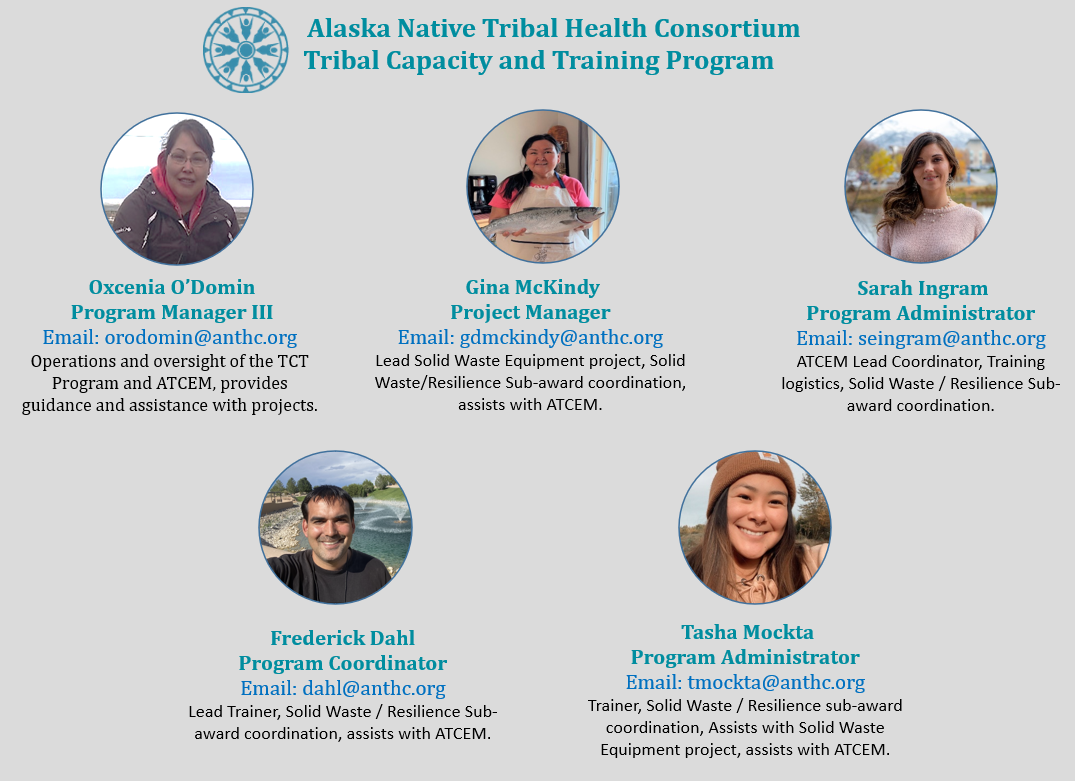 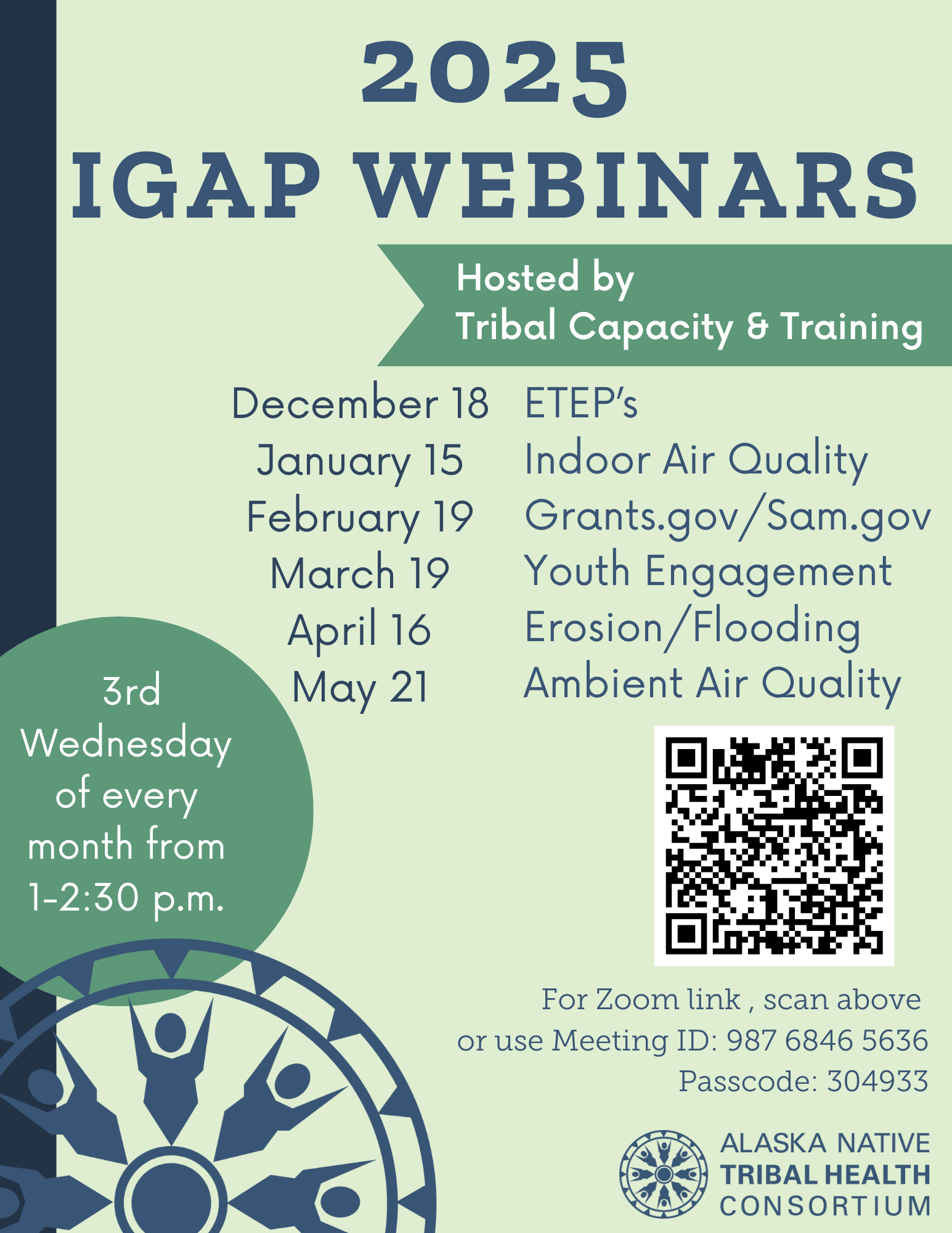 ATCEM – SAVE THE DATE!!
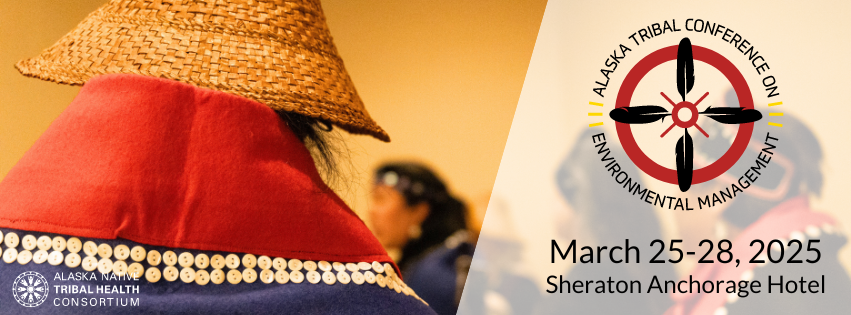 www.atcemak.com 
https://www.facebook.com/ANTHC.ATCEM/
ANTHC Tribal Capacity & Training 2nd Quarter 2025
1. Provide two virtual Introduction to GAP Management trainings in January and February. 

2. Provide Monthly Statewide GAP Calls and one Quarterly Regional Provider call in January. 

3. Host ATCEM at the downtown Sheraton on March 25-28, 2025. 

4. Maintain communication with communities receiving Solid Waste Equipment. 

5. Process subaward agreements for the FY25 Solid Waste/Resilience Subaward projects and kickoff projects.
Environmental Protection Agency  Updates
Grant Opportunities

GAP announcements
Partner Sharing
Open Discussion /Questions
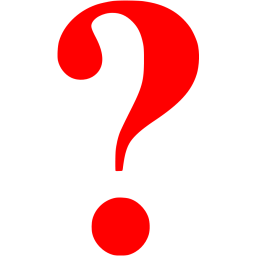 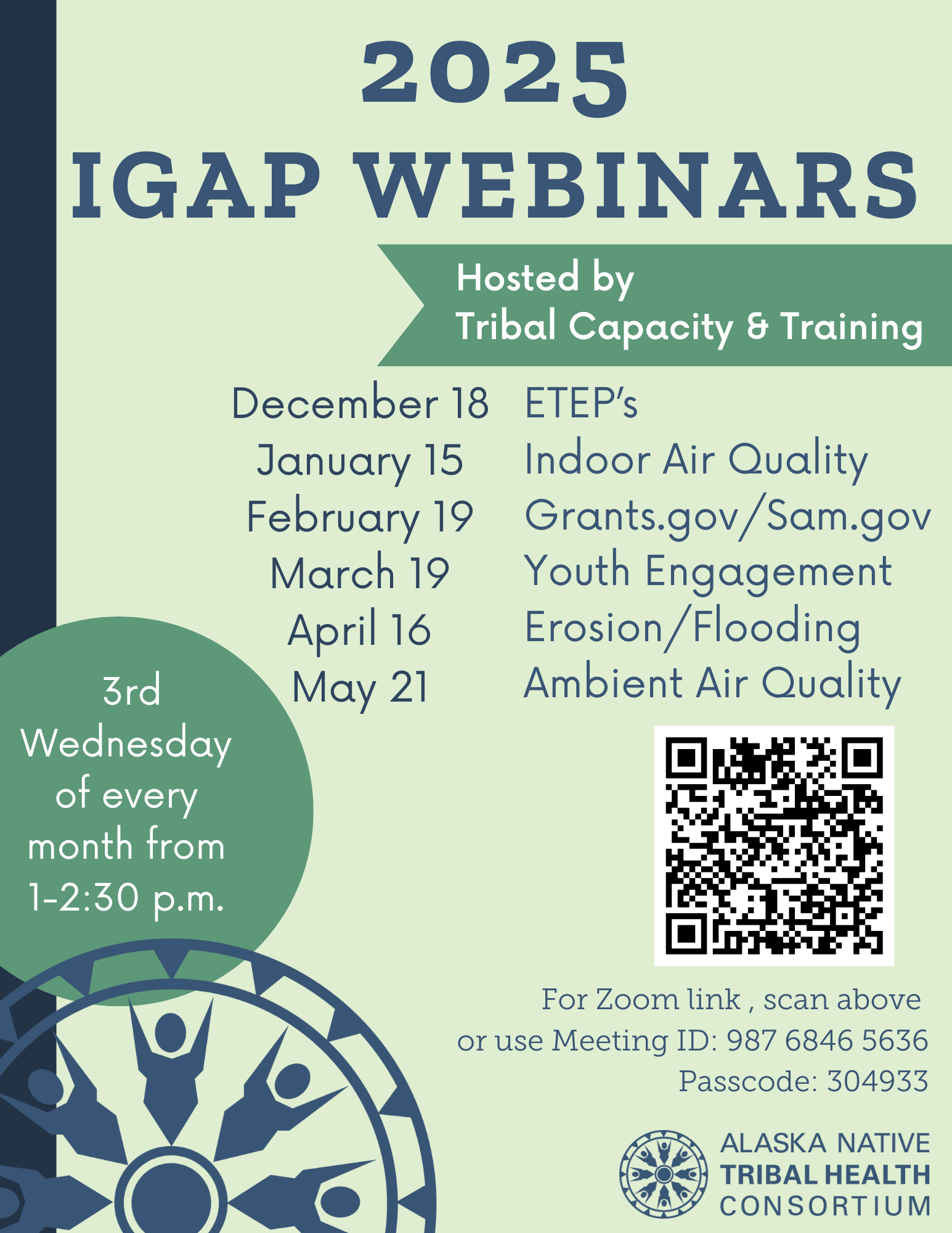